Hiring ONLY Native Speakers:
The future of IB World Schools?
Peter M. Sagun
Alliance for International Education Conference
Amsterdam, Netherlands
Saturday, 7th October 2017
Brief History
IB Mission Statement
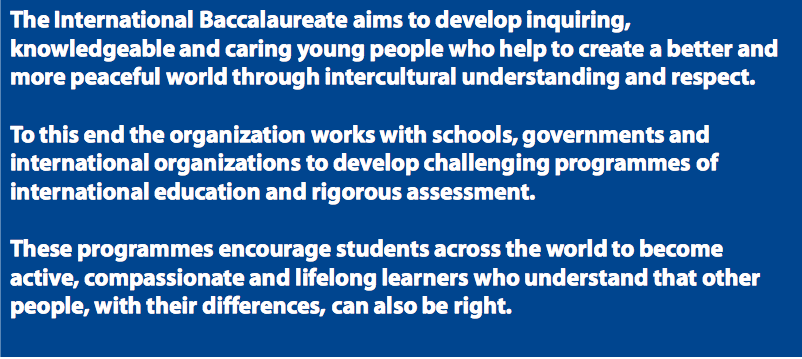 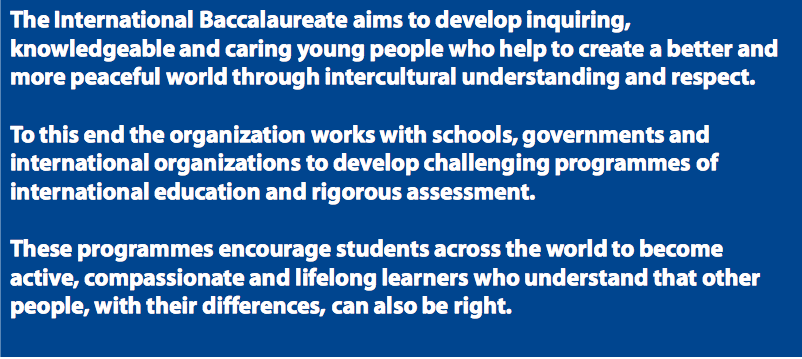 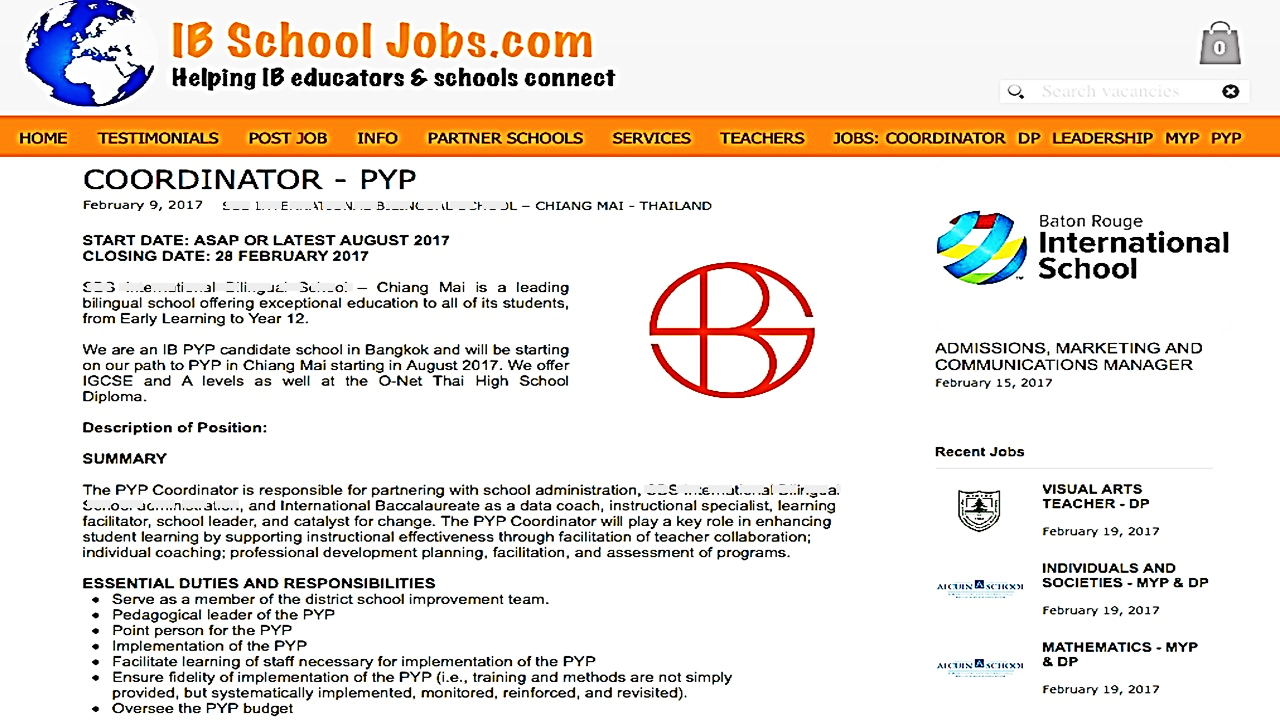 Hiring ONLY Native Speakers
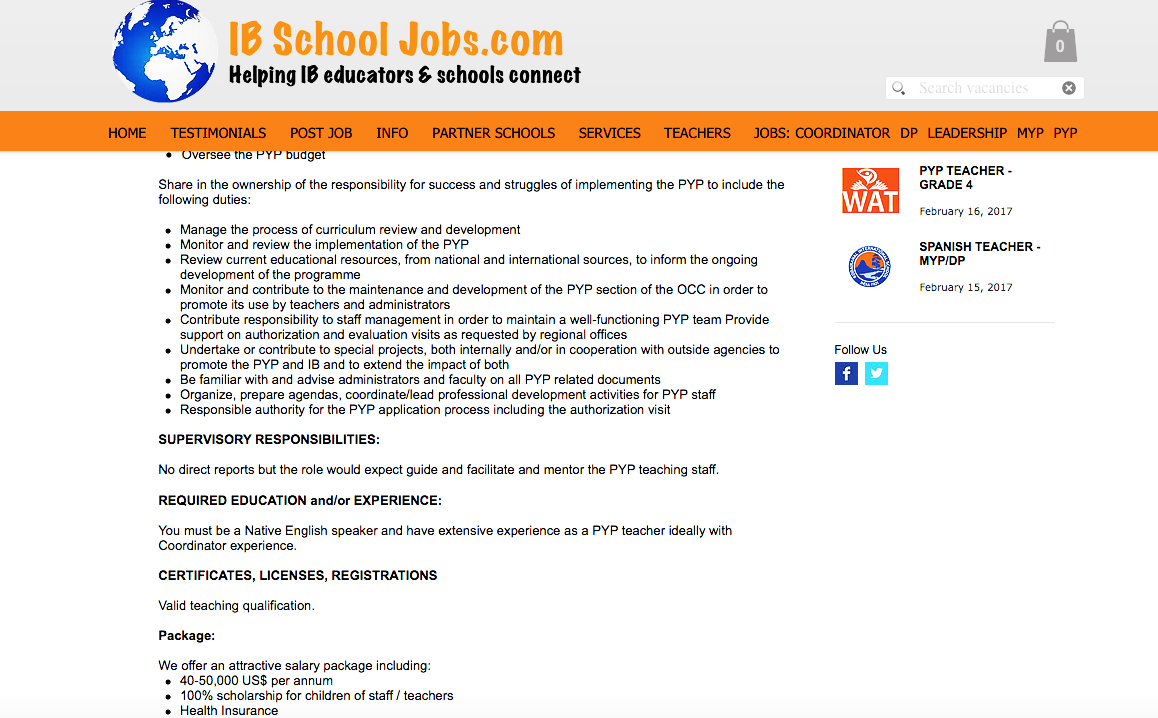 Hiring ONLY Native Speakers
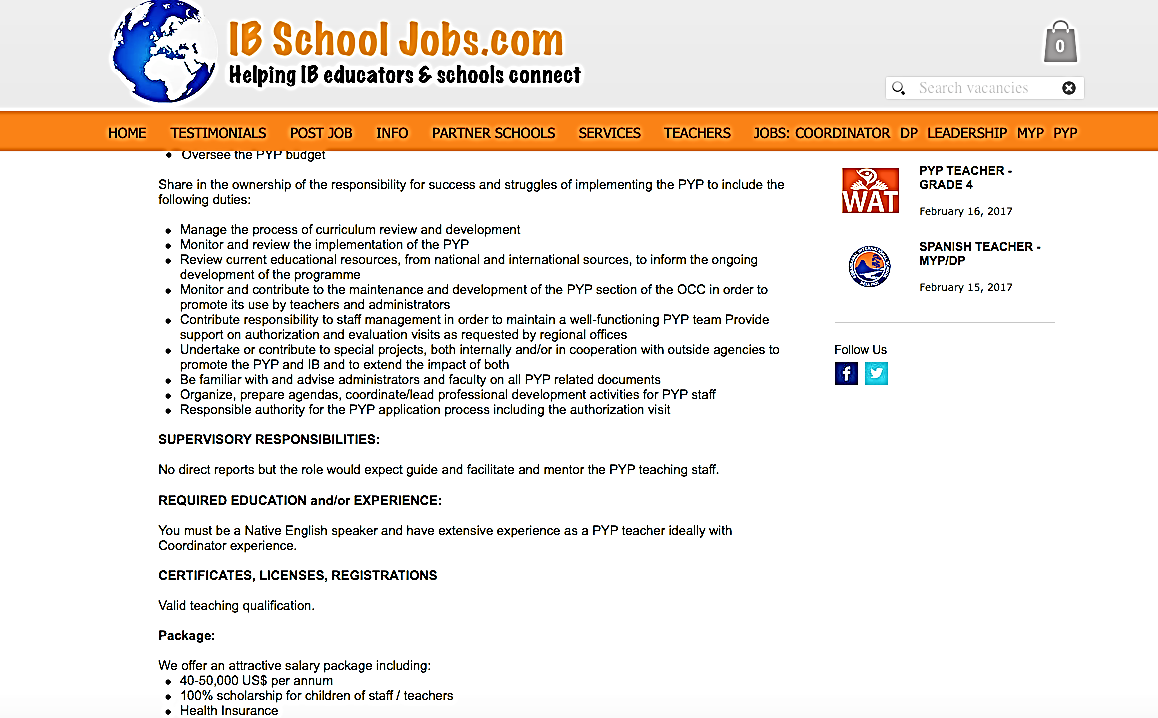 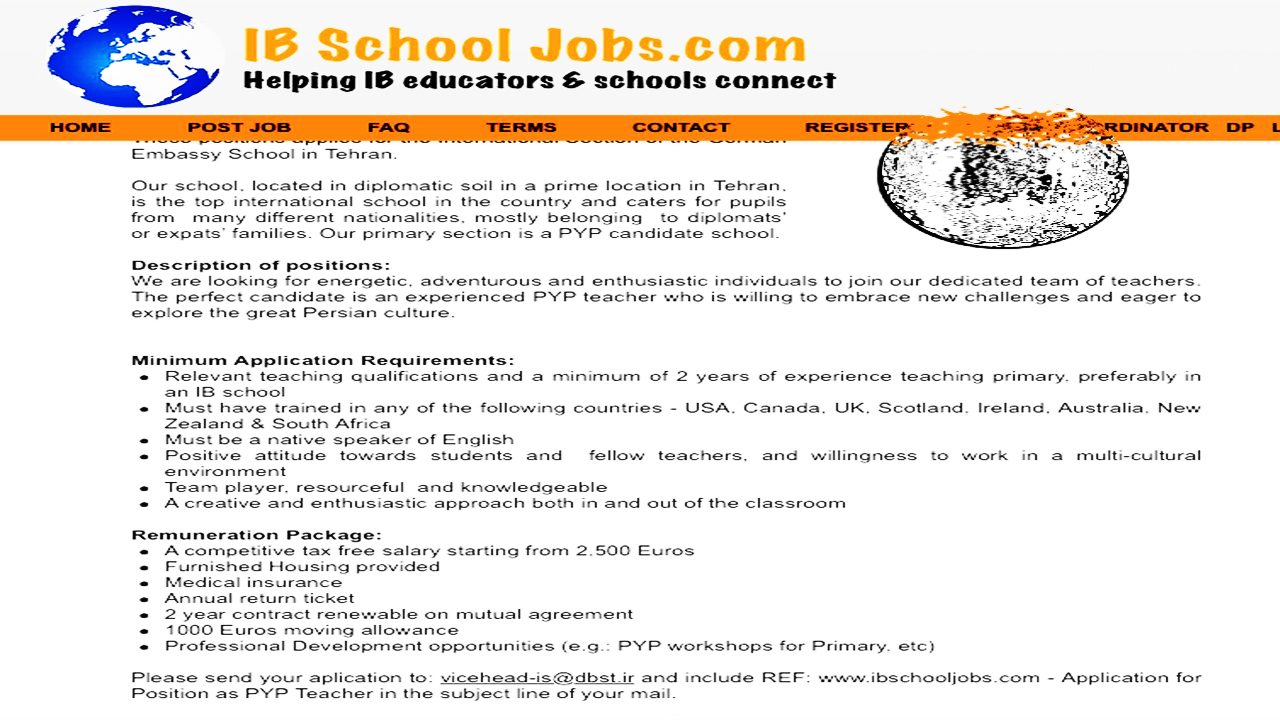 Hiring ONLY Native Speakers
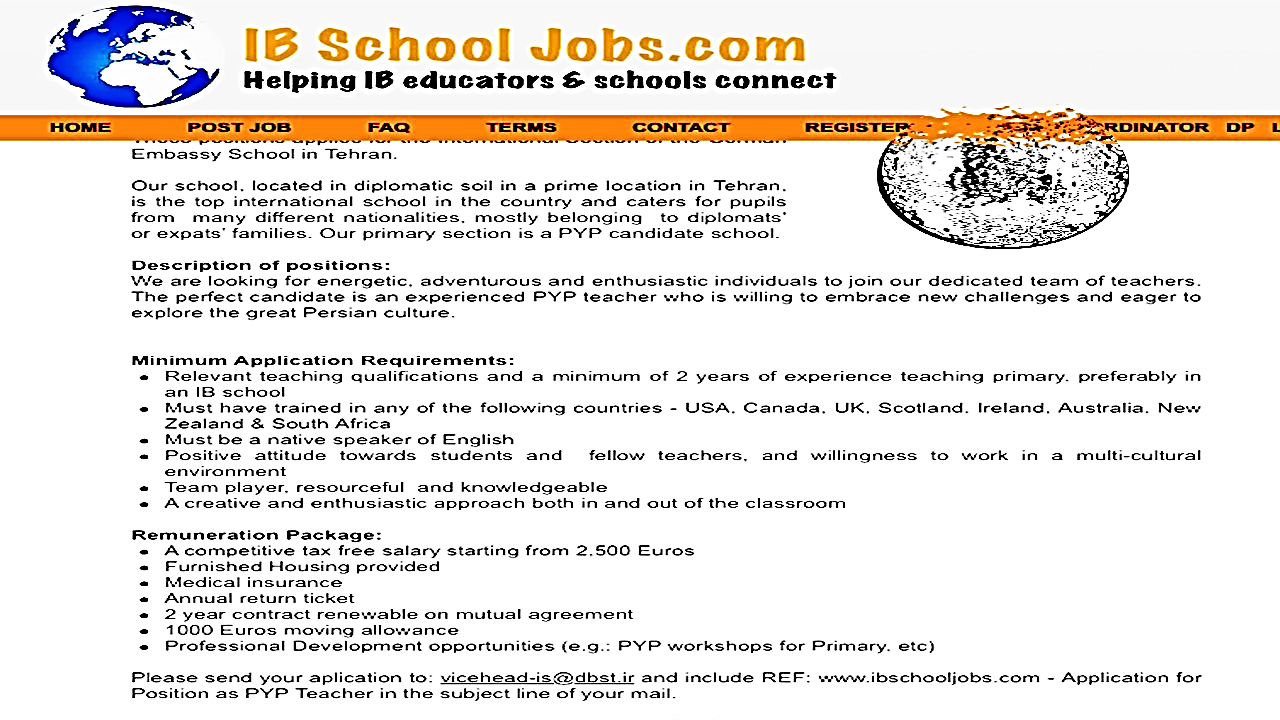 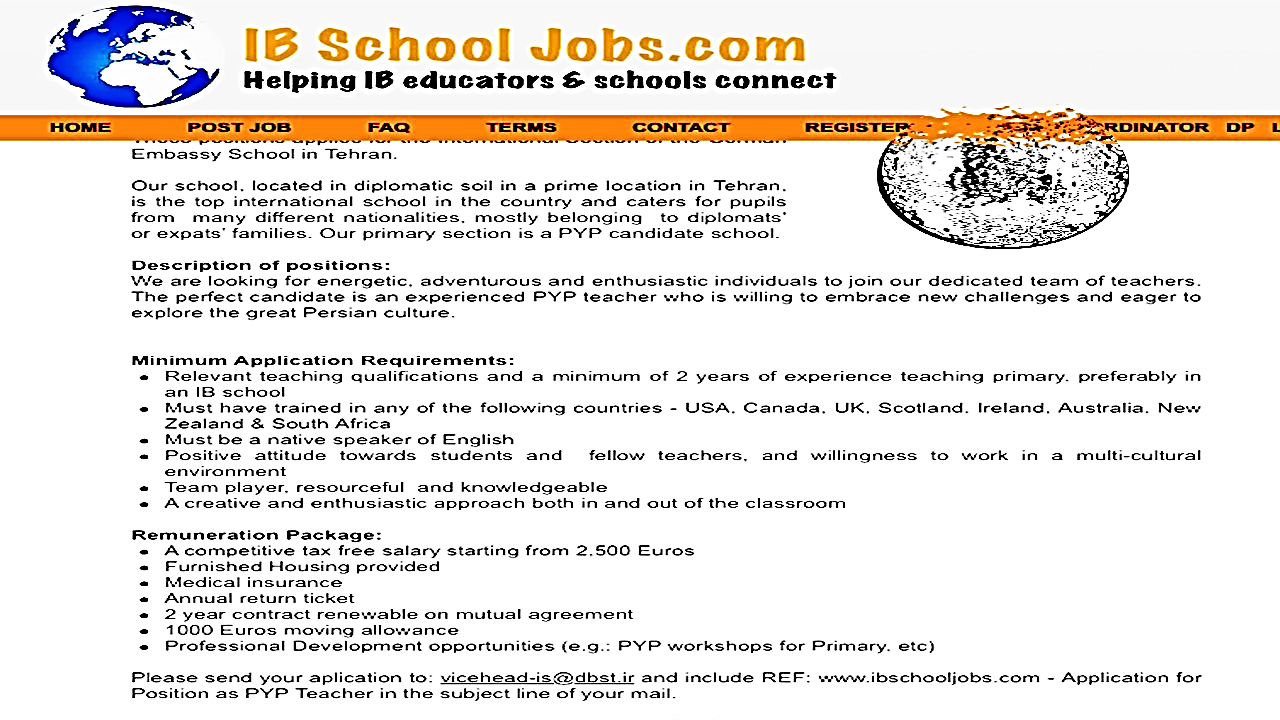 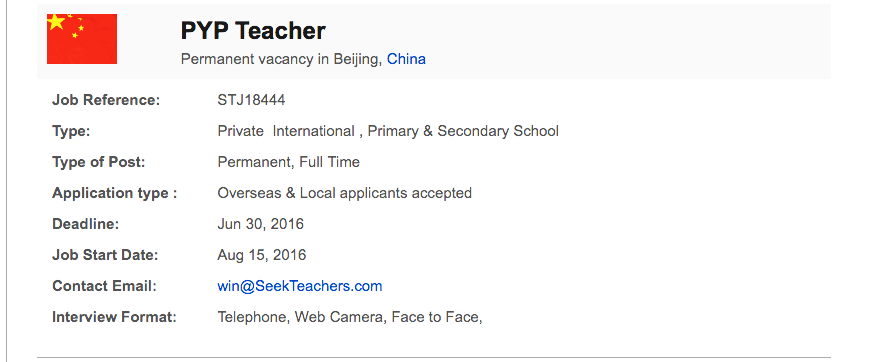 Hiring ONLY Native Speakers
Hiring ONLY Native Speakers
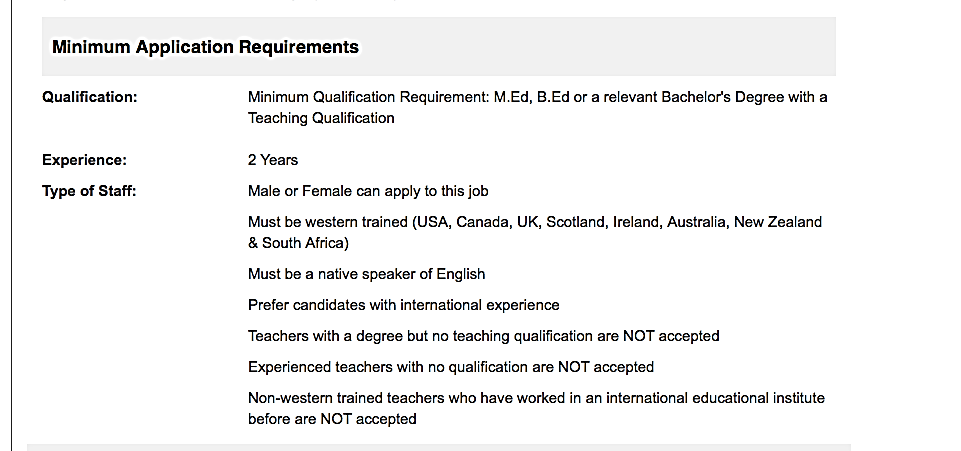 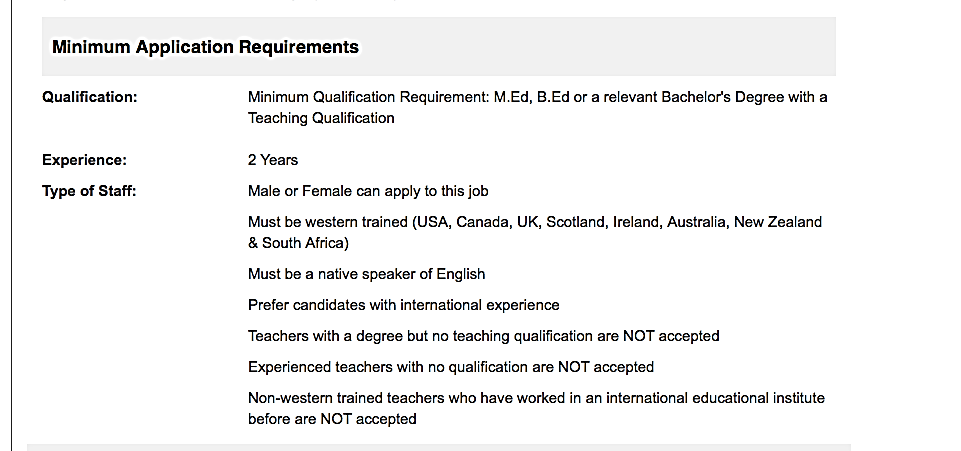 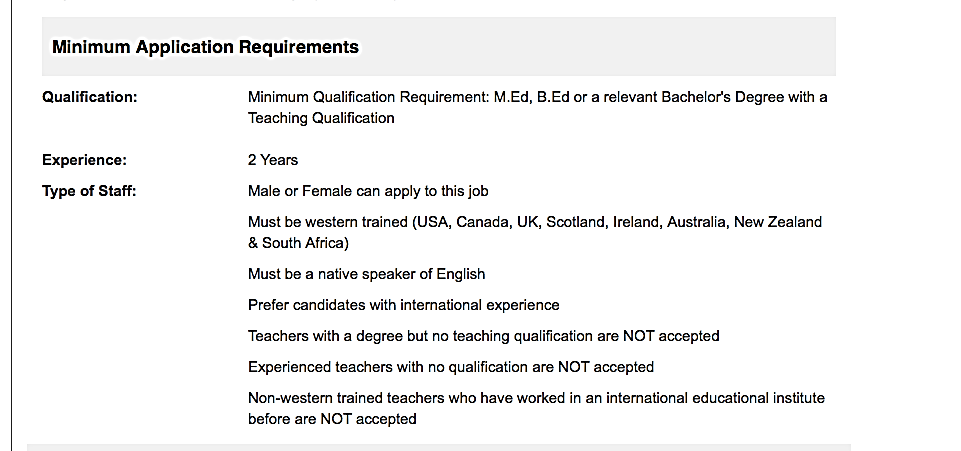 The Impact of ’native speaker’ adverts
”Teaching job announcements that indicate a preference or requirement for a ‘native’ speaker of English trivialize the professional development teachers have received and teaching experience they have already acquired. Such announcements are also discriminatory (…) (and) ultimately harm all teachers (native or not) by devaluing teacher education, professionalism, and experience.”

CATESOL’s position paper opposing discrimination against Non-Native English Speaking Teachers (NNESTs) and teachers with "non-standard" varieties of English (2013)
Some studies on discriminatory hiring practices
Selvi (2010)
Mahmoob and Golden (2013)
Selvi 2010
Focus: employers’ criteria for recruiting EL teachers; 	  importance employers place on a teacher being   	  a NS.
Method: content analysis of  38 advertisements from
              TESOL’s On-line Career Center and 211 from            
              Dave’s ESL Café
Findings
Conclusions
A vast majority of the advertisements favoured NESTs and rejected NNESTs. 


Discrimination is ‘a multifaceted phenomenon’
Variety of English spoken 
Where qualifications were attained 
Location of residence or citizenship
Mahmoob and Golden (2013)
Focus: Qualities ELT employers look for 
            in potential job candidates

Method: content analysis of  77 advertisements 
              from ESL Jobs World from East Asia 
              and the Middle East
“Nativeness” was the single most frequent criterion mentioned in the advertisements (79%)

49% of the advertisements listed specific countries from which the applicants must come
Findings
“Nativeness” was the single most frequent criterion mentioned in the advertisements (79%)
49% of the advertisements listed specific countries from which the applicants must come
95% the US
89% the UK
84% Canada 
66% Australia 
55% New Zealand
37% Ireland 
24% South Africa
2 advertisements specified race: “white” or “Caucasian” native speakers
Conclusions
Discriminatory practices against NNESTs continue to exist 

Many employers consider “nativeness” an important criterion in making employment decisions
Nativeness was linked to ‘Inner Circle’ Englishes only
Students are taught by individuals who are not qualified to do so.
How does this translate to the IB mission statement and its values?
Intercultural understanding and respect
International mindedness
Inclusion
Celebrating diversity
How do I envision the IB and the IB World Schools for the future?
http://www.ibo.org/jobs-and-careers/open-jobs-at-the-ib/
Create Equal Employment Opportunities a requirement for all member schools.
Create ’Equal Employment Opportunities’ hiring protocol in IB World schools and have it enforced.
“Creating a better and more peaceful world” and Creating a difference
This is how I would like to create a difference in the organisation that I passionately love.
Continue to raise awareness through conferences, school meetings, writing articles, research studies etc.
How are you creating a difference?
I am…
Peter Sagun
Non-native speaker of the English Language
Non-western trained
”Why is still a valid terminology until now to refer to our professional identity of over 80% of English teachers in the world as a NON ?”
Bill Gates says…
”If you want to improve the world, you always have to be a little pissed off…” FB post, 19th September 2017.
Thank you all!!!